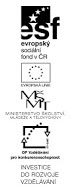 JEHLAN
Blan ka Wagnerová Úvod do studia DG
Jehlanový prostor
Množina všech bodů všech přímek (tvořících přímek) procházejících bodem V (hlavní vrchol) a všemi body řídícího mnohoúhelníku, jehož rovina neobsahuje bod V.

vrcholová přímka…každá přímka, která prochází V 
vrcholová rovina…každá rovina, která obsahuje V
Blan ka Wagnerová Úvod do studia DG
Jehlanová plocha
Sjednocení všech přímek jehlanového prostoru, z nichž každý má společný bod s hranicí řídícího mnohoúhelníku. 

hranice jehlanového prostoru
Blan ka Wagnerová Úvod do studia DG
Jehlan n-boký
Průnik n-bokého jehlanového prostoru s vrstvou, jejíž jedna hraniční rovina má s tímto prostorem jediný společný bod (hlavní vrchol jehlanu). 

speciální druh mnohostěnu
Blan ka Wagnerová Úvod do studia DG
Části jehlanu
podstava jehlanu…n-úhelník, který je průnikem hraniční roviny vrstvy s jehlanovým prostorem 

boční stěny jehlanu…stěny jehlanu, které obsahují hlavní vrchol jehlanu (vždy trojúhelníky)

výška jehlanu…vzdálenost hlavního vrcholu od roviny podstavy
Blan ka Wagnerová Úvod do studia DG
Části jehlanu
podstavné hrany…strany podstavy jehlanu

boční hrany…spojnice hlavního vrcholu s vrcholy podstavy

stěnová výška …vzdálenost hlavního vrcholu od příslušné podstavné hrany v boční stěně
Blan ka Wagnerová Úvod do studia DG
Druhy jehlanů
kolmý jehlan…spojnice středu souměrnosti podstavy a hlavního vrcholu je kolmá na rovinu podstavy
kosý  jehlan…jehlan, který není kolmý 
pravidelný n-boký jehlan…kolmý jehlan, podstava pravidelný n-úhelník

komolý jehlan…průnik jehlanu a vrstvy určené rovinou podstavy a rovinou s ní rovnoběžnou, která má s jehlanem společné alespoň dva body
Blan ka Wagnerová Úvod do studia DG
Komolý jehlan
pravidelný komolý šestiboký jehlan
Blan ka Wagnerová Úvod do studia DG
Průmět jehlanu
podstava
výška
viditelnost
Blan ka Wagnerová Úvod do studia DG
Průmět jehlanu
poloha podstavy vzhledem k průmětně

v rovině
	1) rovnoběžné s průmětnou
	2) kolmé k průmětně
	3) obecné
Blan ka Wagnerová Úvod do studia DG
Podstava v průmětně  MP
Blan ka Wagnerová Úvod do studia DG
Podstava v rovině kolmé k průmětně MP
Blan ka Wagnerová Úvod do studia DG
Podstava v rovině obecné KP
Blan ka Wagnerová Úvod do studia DG
Pokud není uvedeno jinak, použitý materiál je z vlastních zdrojů autora. Zdroje: POMYKALOVÁ, E.: Deskriptivní pro střední školy. 1. vydání. Praha: Prometheus, 2010. ISBN 978-80-7196-400-1.kol.: Slovník školské matematiky. 1. vydání. Praha: Státní pedagogické nakladatelství n. p., 1981
Blan ka Wagnerová Úvod do studia DG